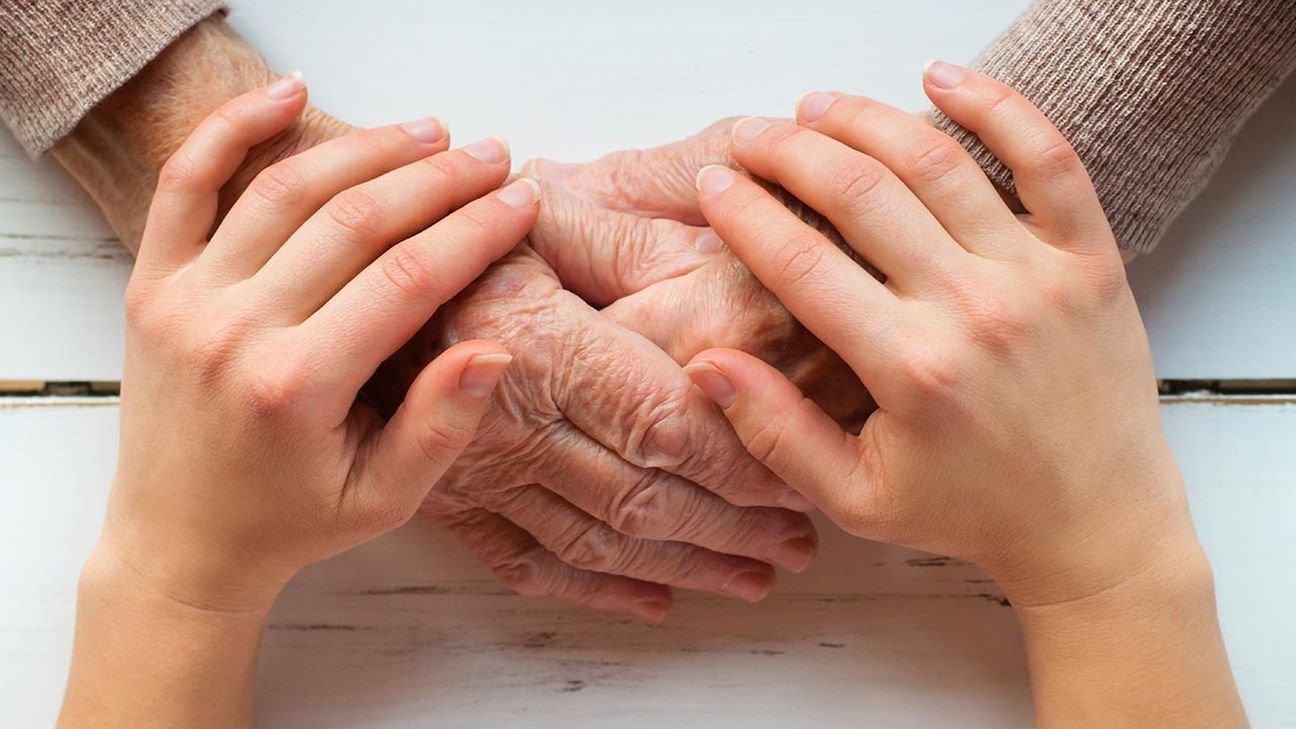 Выпускной проект на тему:
«Открытие отделения выездной патронажной паллиативной медицинской помощи взрослым»
Выполнили: слушатели группы
 «Управление устойчивым развитием организации в условии глобальных вызовов»Программы подготовки управленческих кадровЛавринович Татьяна МихайловнаПрошакова Ирина Николаевна
Научный руководитель: 
к.э.н., доцент
Завьялова Лилия Владимировна
Резюме проекта
Цель проекта:
    Открытие отделения выездной патронажной паллиативной медицинской помощи взрослым на базе бюджетного учреждения здравоохранения Омской области «Городская больница № 9   1 апреля2021 года
Заказчик проекта:
Главный врач
Участники  и команда проекта:
Сотрудники БУЗОО «Городская больница №9»
Период реализации проекта:
01.01.2021-31.03.2021г.
Стоимость проекта:
203 280,00 рублей
Источник финансирования:
субсидии на финансовое обеспечение выполнения государственного задания
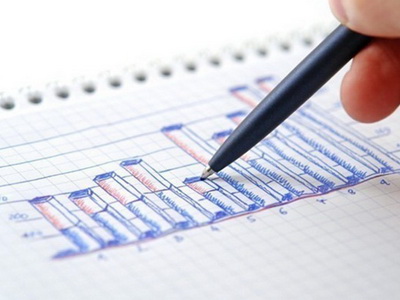 Положение дел в отрасли
Показатели стационарной и амбулаторной паллиативной медицинской помощи по Сибирскому Федеральному округу по данным мониторинга за 1 полугодие 2020 г.
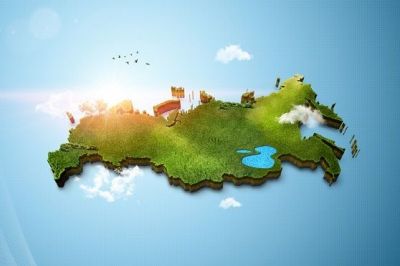 Концепция проекта
Функции отделения выездной патронажной ПМП :

оказание паллиативной помощи взрослым на дому, в том числе пациентам, нуждающимся в длительной респираторной поддержке;
лечение болевого синдрома и других тяжелых проявлений заболевания;
назначение лекарственных препаратов, в том числе наркотических;
оказание психологической помощи пациентам и их родственникам;
обучение пациентов и их родственников мероприятиям по уходу.
План управления проекта
План управления рисками
Риски проекта
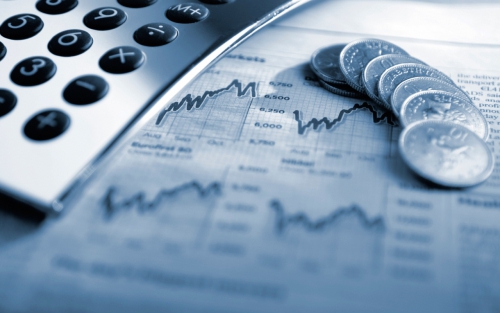 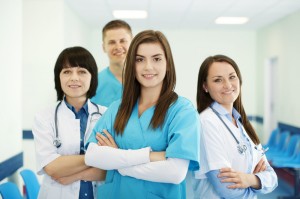 Дефицит квалифицированного персонала на рынке труда
Не включение в региональную программу;
не получение бюджетного финансирования
Финансовый план
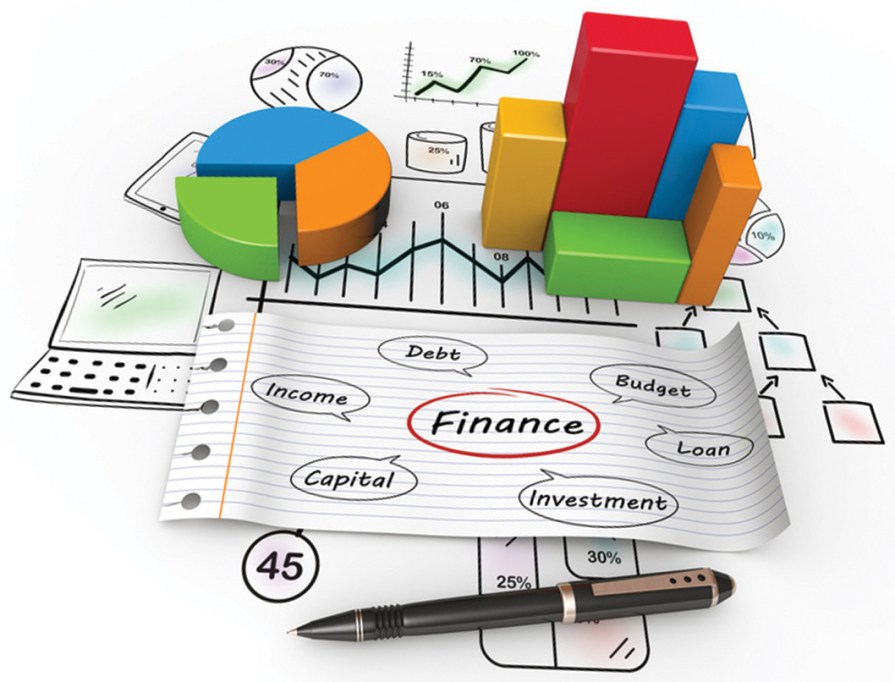 Организационный план
Штатное расписание
Организационный план
Планируемые расходы на содержание отделения выездной патронажной паллиативной медицинской помощи
Эффективность проекта
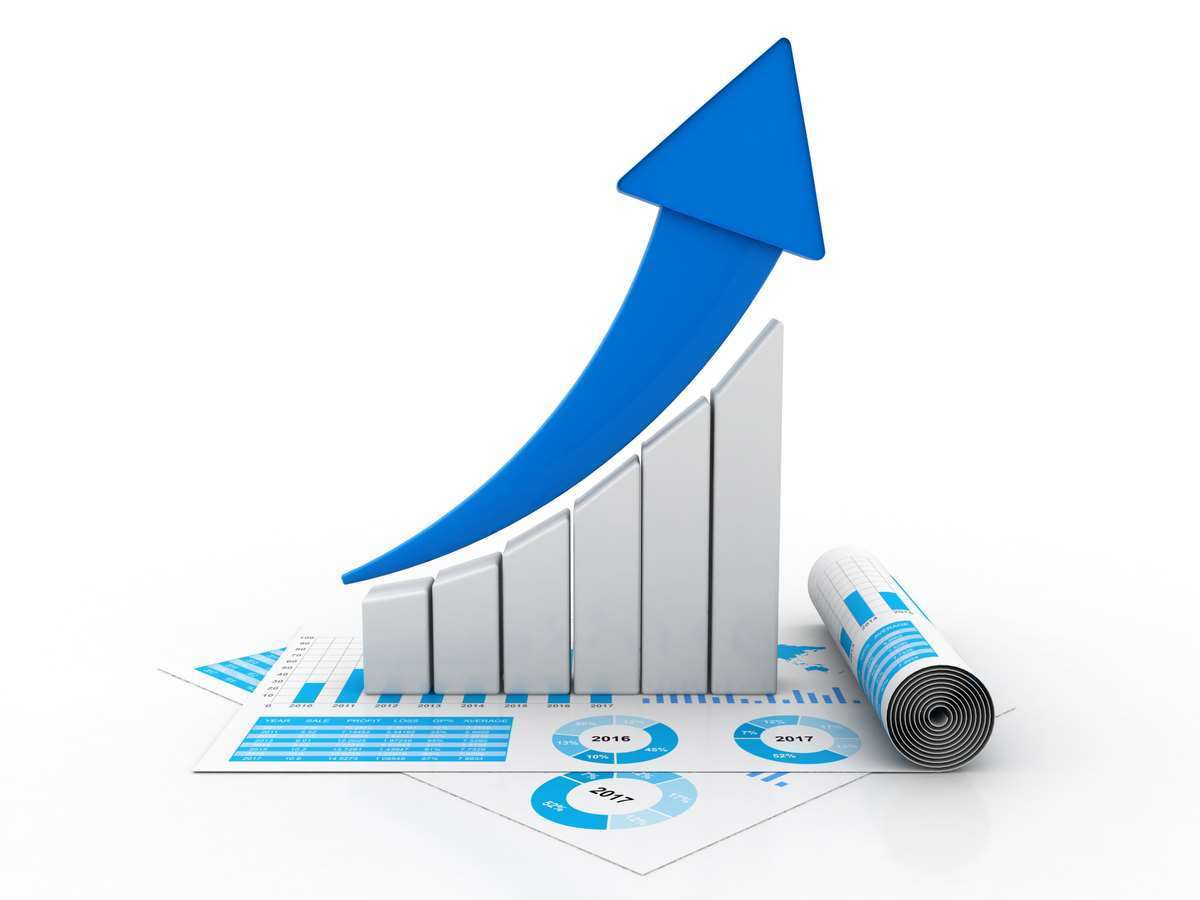 осуществление 1 848 посещений в год больных на дому;
создание 6 новых рабочих мест;
поступление в бюджет налоговых платежей и страховых взносов в размере    1 212 127,42 рубля
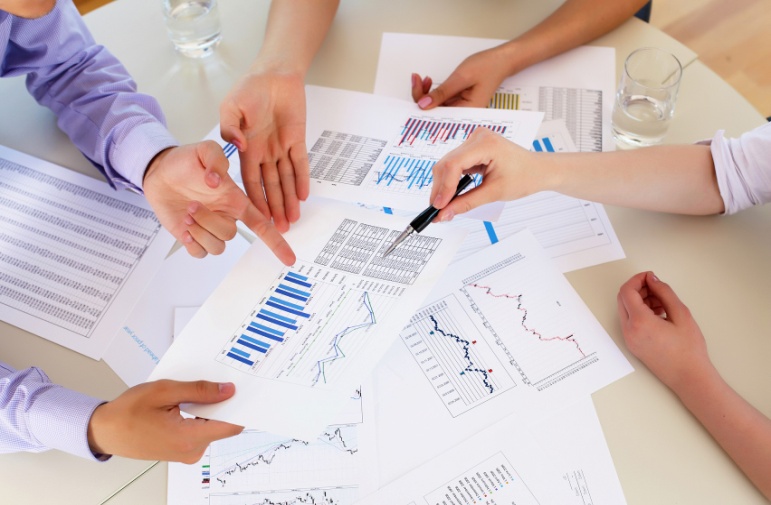 Основные результаты проекта
«Символ проекта – сердце в ладонях! Пока сердце бьется – человек жив! И только в профессиональных заботливых руках оно бьется дольше!»
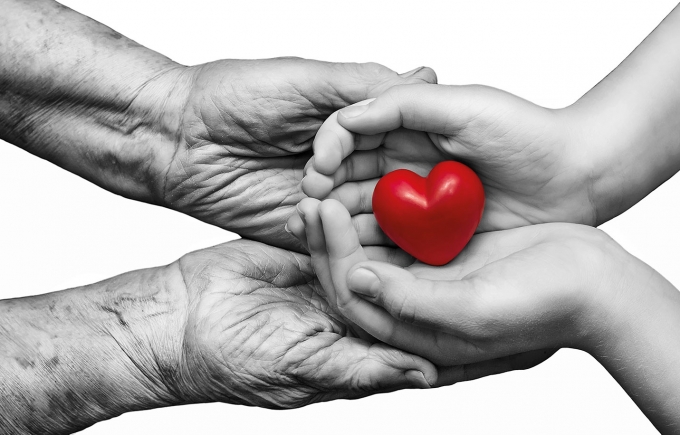 Спасибо за внимание!